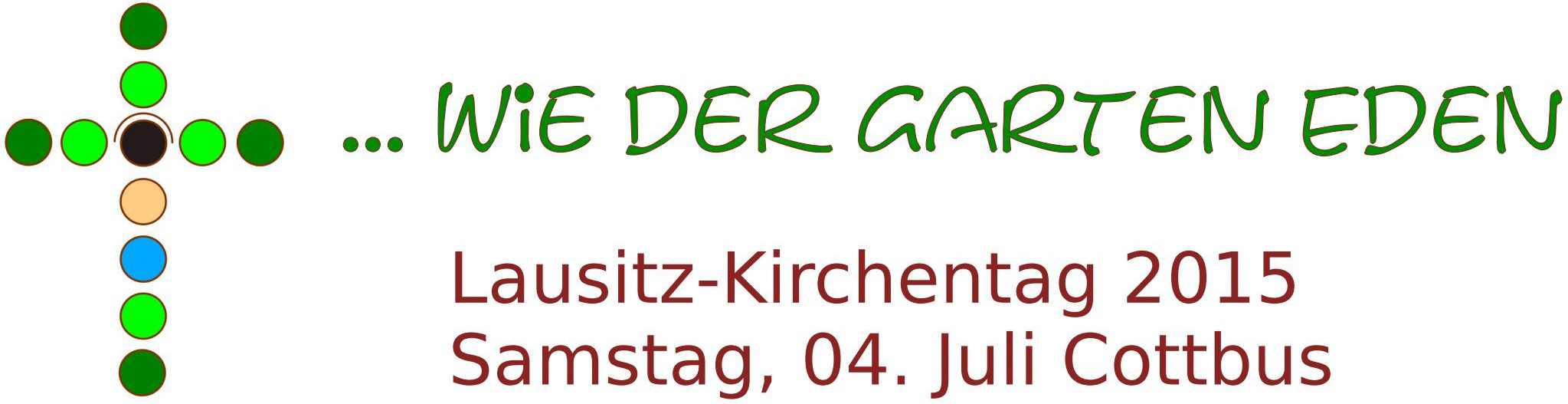 … PODOBNY DO OGRODU EDENDzień Kościoła Łużyc 2015Sobota, 4 lipca Cottbus
Motto Dnia Kościoła Łużyc
Motto zaczerpnięte jest z 
Księgi Proroka Ezechiela 36,35 
i będą mówić: Ten kraj, niegdyś spustoszony, stał się podobny do ogrodu Eden; a miasta, które legły w gruzach i były spustoszone i zburzone, są teraz obwarowane i zamieszkane.
Program ramowy
10:00 – Nabożeństwo otwierające w Hali Miejskiej Cottbus oraz początek programu młodzieżowego 

11:00 – Oferta w południe: przerwa na obiad, zwiedzanie wystaw i stoisk, warsztaty

12:00 – Koncerty chórów w Kościele Klasztornym
Program
13:00 – Fora tematyczne, warsztaty gospel, program dla dzieci

14:30 – Stoły tematyczne, koncert puzonistów

16:00 – Uroczystość zakończenia w Hali Miejskiej Cottbus

17:00 – Koniec Dnia Kościoła Łużyc
Nabożeństwo
Nabożeństwo odbędzie się w Hali Miejskiej w Cottbus o godzinie 10.00
W nabożeństwie uczestniczył będzie ks. Biskup Waldemar Pytel
Grał będzie zespół muzyczny, śpiewać będzie chór gospel i chóry parafialne
Oferty w południe
W pobliżu Hali Miejskiej będzie możliwość zakupienia talonu na obiad w cenie 5 EUR
Parafie lub instytucje kościelne mogą wykupić miejsce dla swojego stoiska i się zaprezentować
W kościele klasztornym od godziny 12.00 odbędzie się koncert chórów, gdzie kolejno każdy z chórów będzie mógł zaprezentować jeden lub dwa utwory
Program popołudniowy
5 forów tematycznych

Pomysły dla regionu węgla brunatnego
Pomysły dla wsi i miast
Pomysły dla parafii
Pomysły na wspólne życie z uchodźcami
Pomysły na sąsiedztwo Niemców i Polaków
Pomysły na sąsiedztwo Niemców i Polaków
Na początku stworzył Bóg niebo i ziemię – Reprezentanci Kościołów odpowiadać będą na pytania związane z rolą i znaczeniem kościoła w Polsce i w Niemczech.
Bóg Rzekł: rozradzajcie się i rozmnażajcie się – polsko-niemieckie pary rozmawiać będą na temat szans i problemów w ich wspólnym życiu.
Bóg Rzekł: czyńcie ją sobie poddaną – przedstawiciele gospodarki rozmawiać będą na temat szans i problemów pracy w strefie przygranicznej po obu stronach granicy.
A wąż był chytrzejszy niż wszystkie dzikie zwierzęta – przedstawiciele Policji i Sądownictwa rozmawiać będą na temat przestępczości przygranicznej.
Forum tłumaczone będzie symultanicznie
Stoły tematyczne
Przy 60 stołach mają zgromadzić się osoby, które na różne ważne tematy będą wspólnie rozmawiać. Przy każdym stole będą zaproszeni goście (np. Burmistrz, Przedsiębiorca, Ksiądz, Pracownik Socjalny, …)
Spotkanie odbędzie się w kościele św. Mikołaja a wnioski z dyskusji zostaną spisane.
Zakończenie
Zakończenie Dnia Kościoła Łużyc odbędzie się w Hali Miejskiej
Chóry, zespoły i grupy muzyków, które wezmą udział w warsztatach gospel zaprezentują swoje umiejętności
Zakończenie o godzinie 17.00
Zapraszamy
Serdecznie zapraszamy do udziału 
w Dniu Kościoła Łużyc, 
który połączony jest 
z Partnerskim Dniem
Diecezji Wrocławskiej 
i Okręgiem Kościoła Görlitz
www.lausitz-kirchentag.de
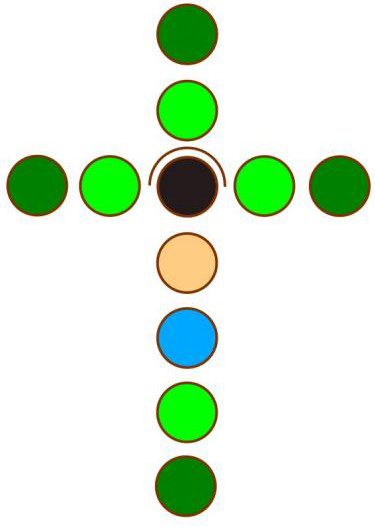